CALCULUS
Related rates
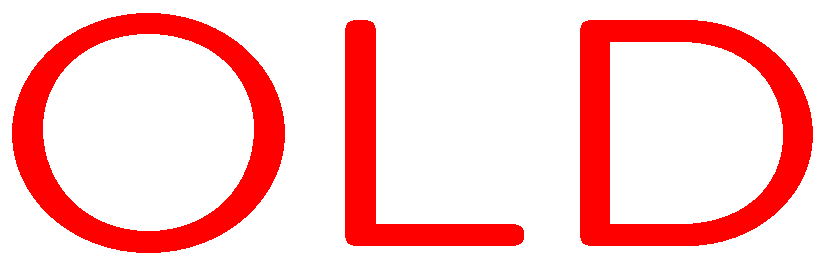 1
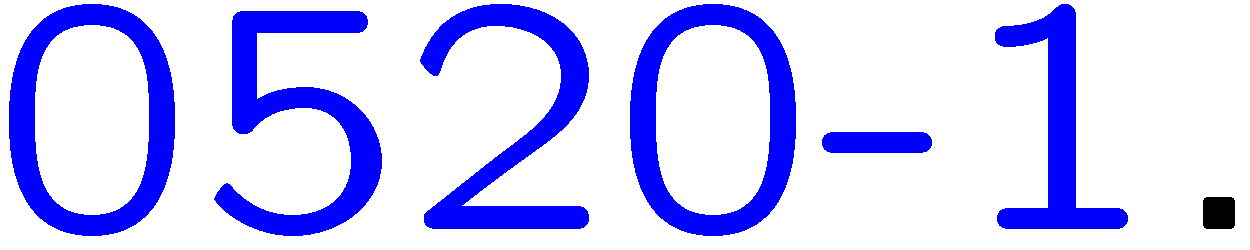 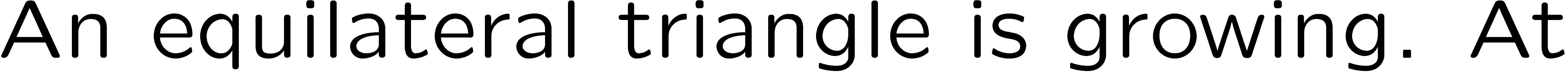 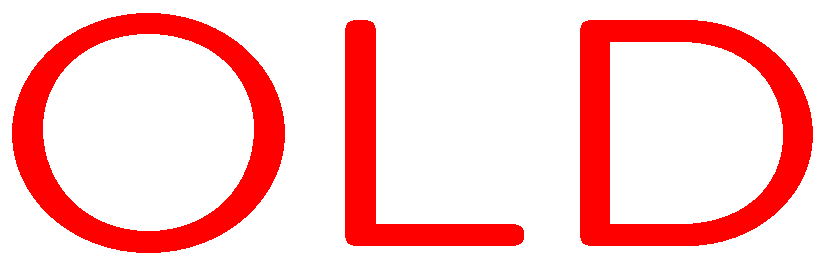 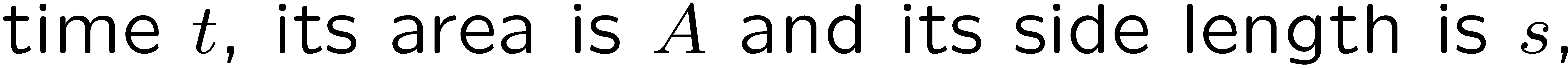 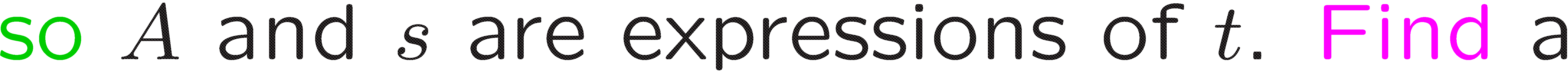 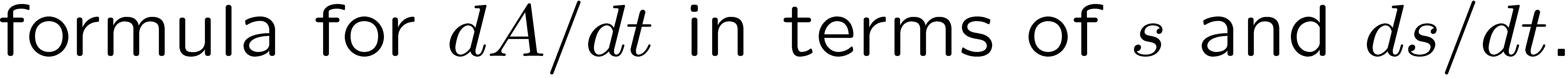 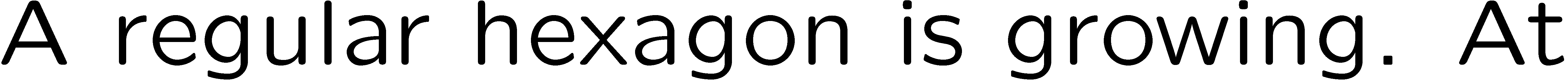 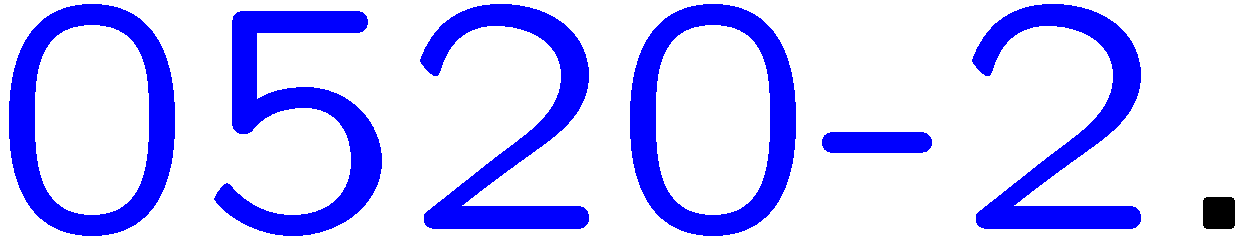 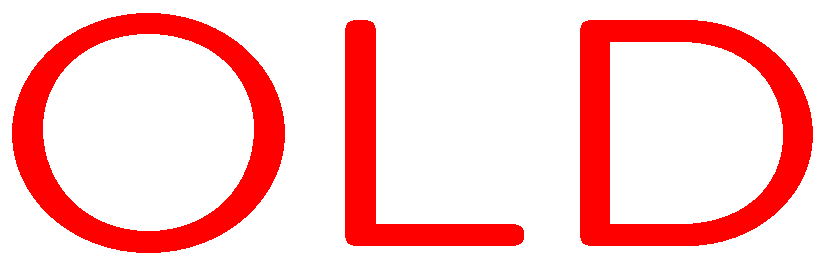 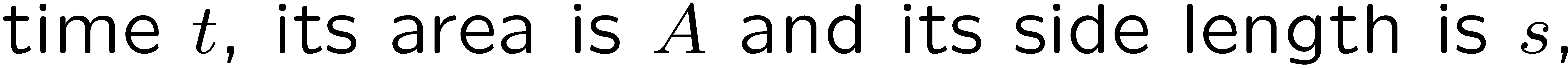 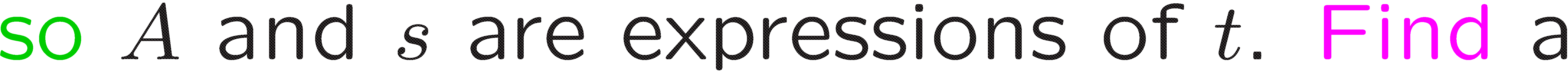 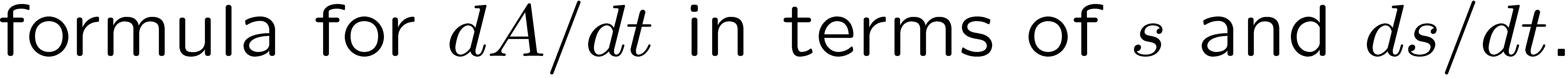 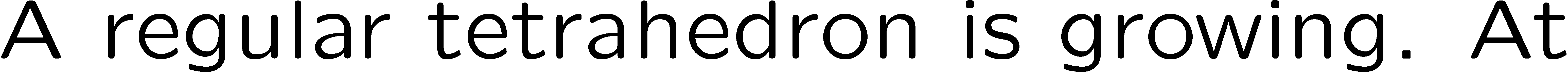 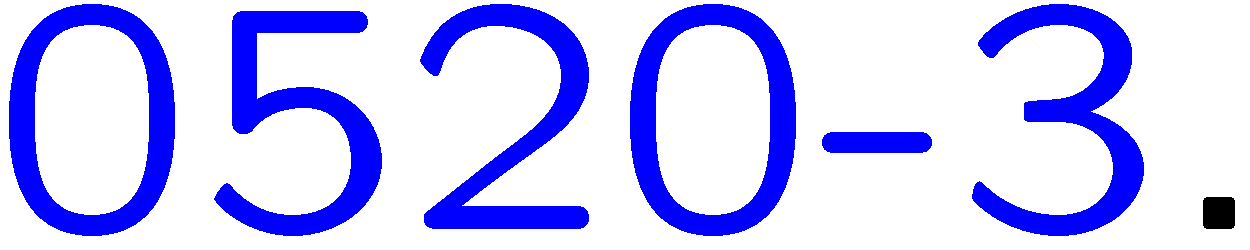 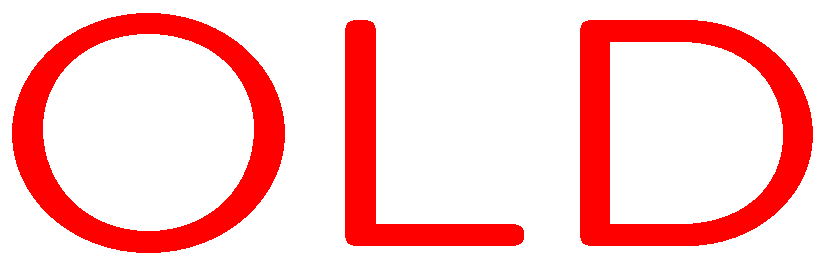 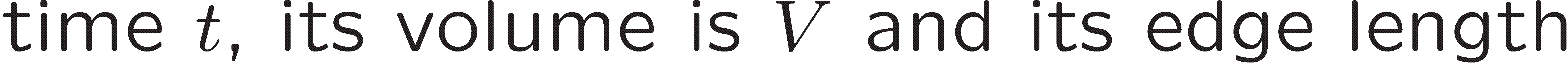 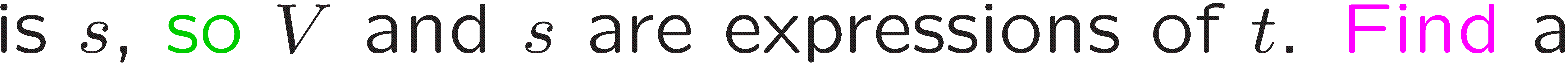 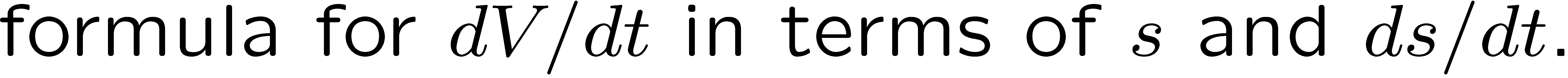 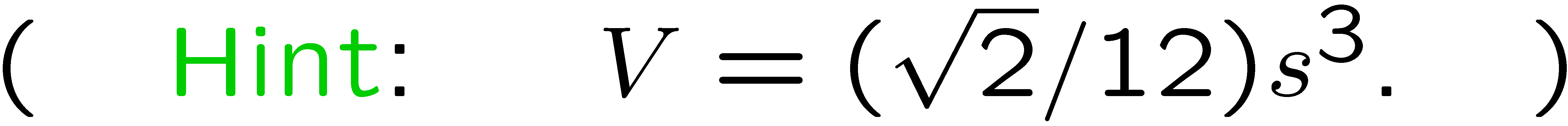 2
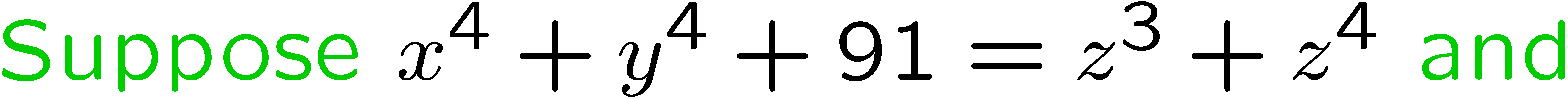 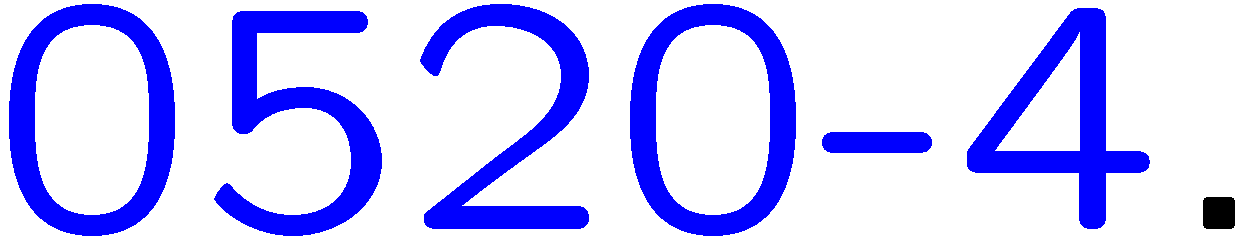 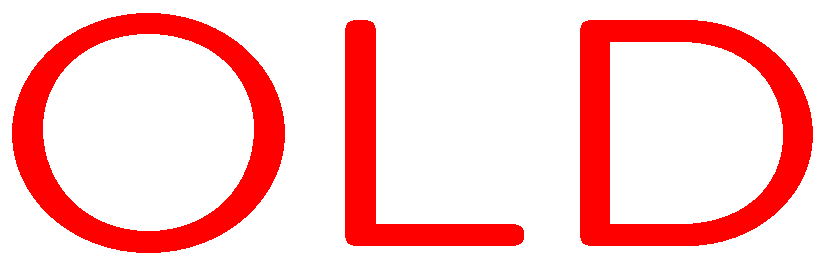 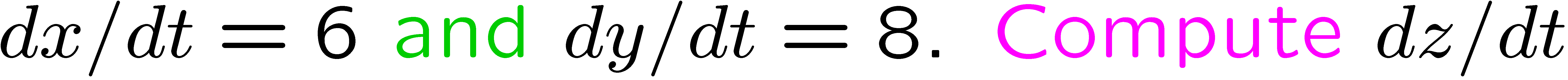 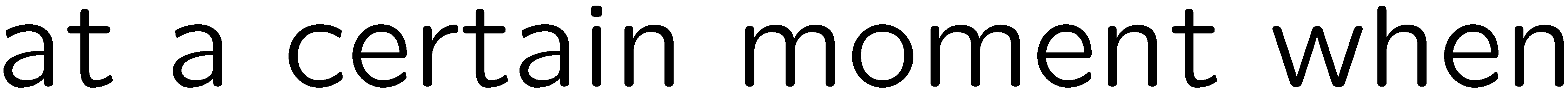 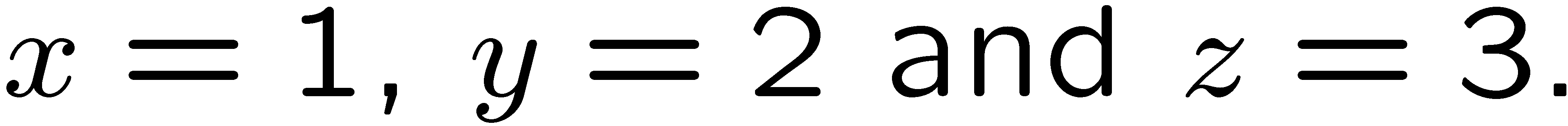 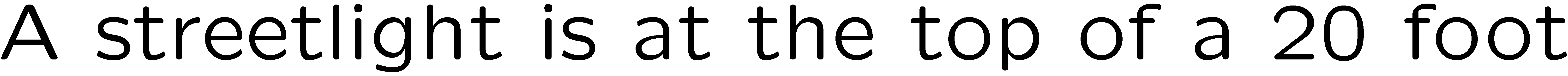 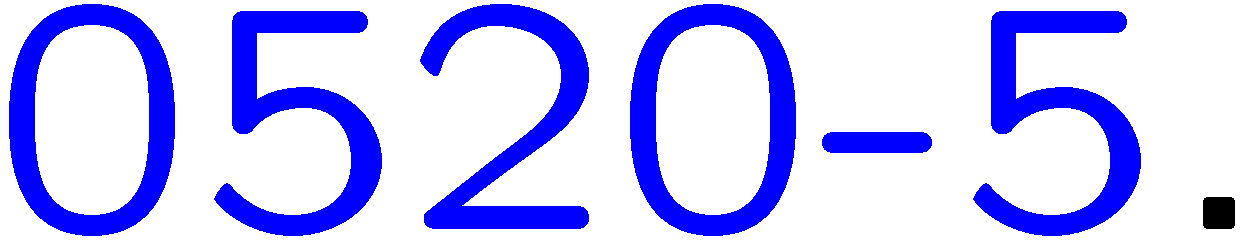 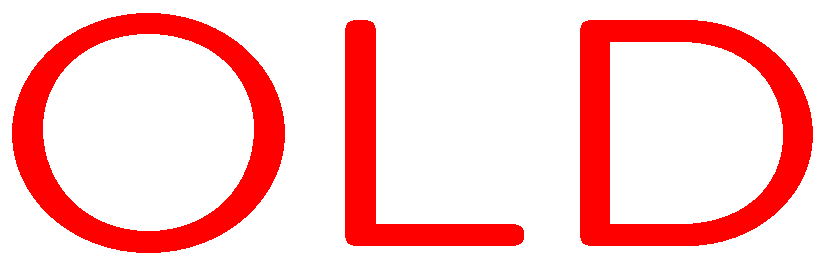 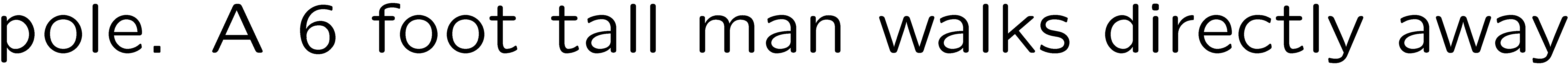 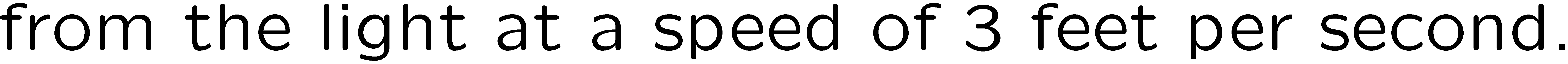 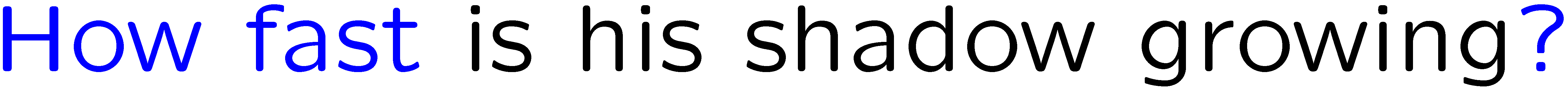 3
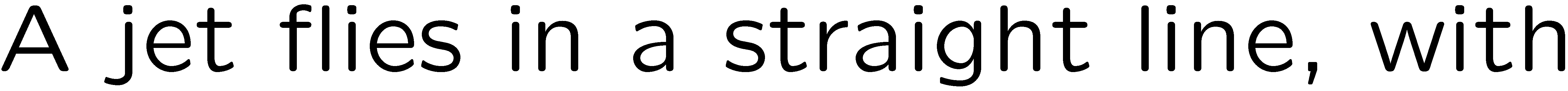 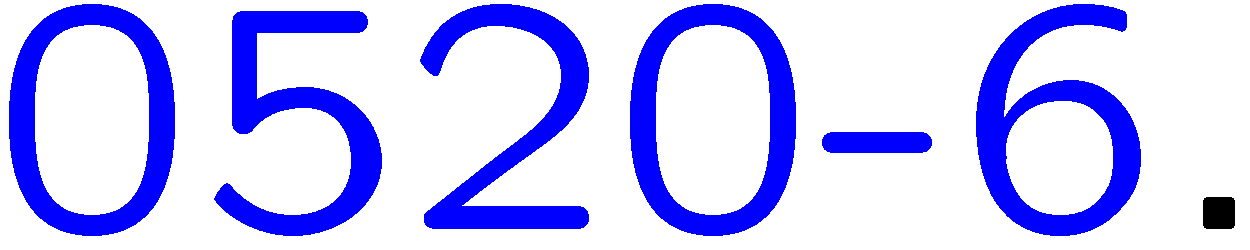 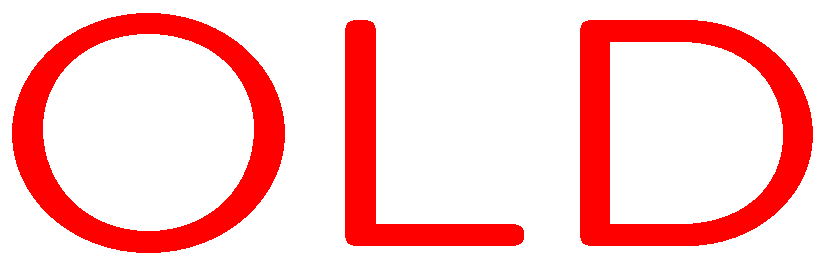 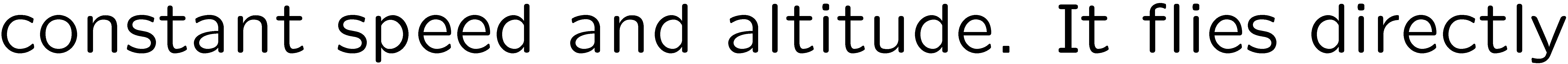 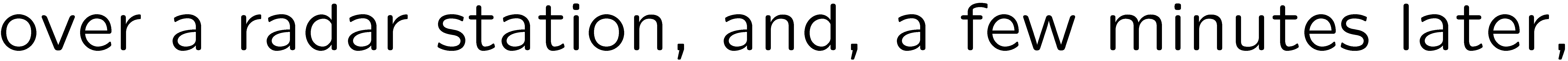 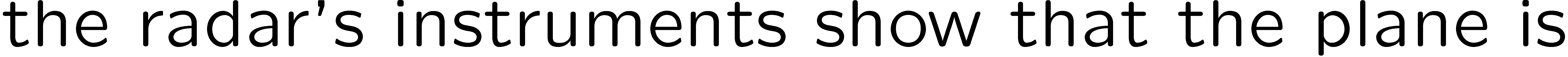 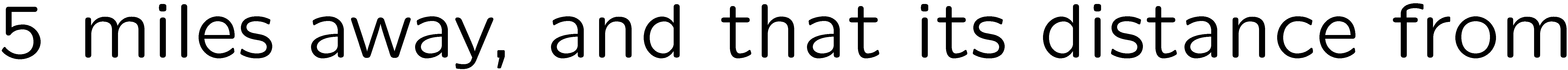 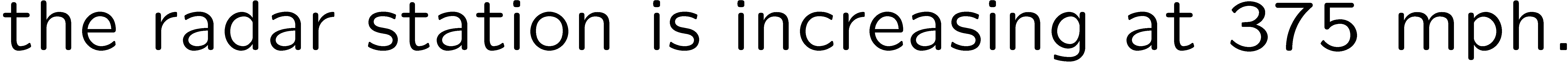 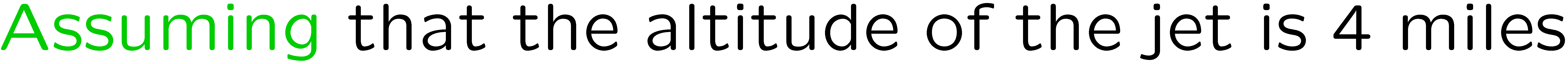 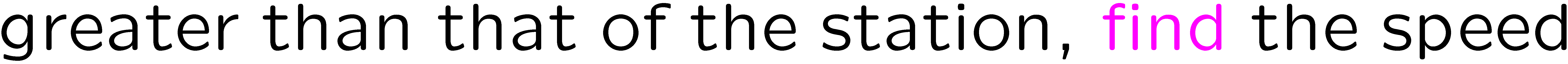 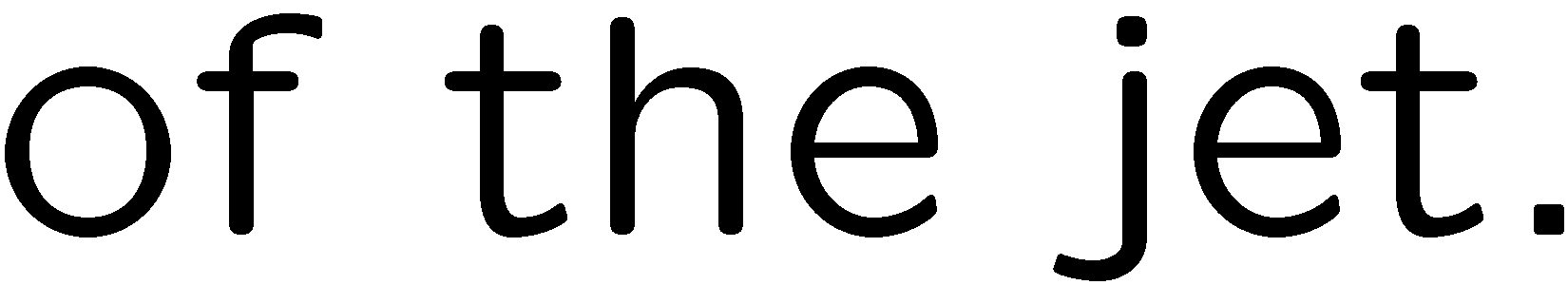 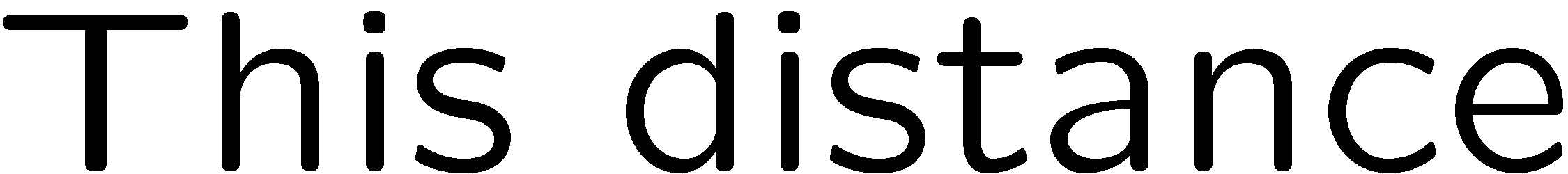 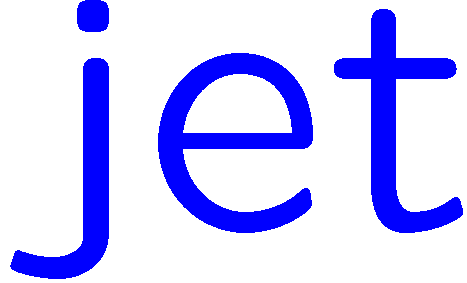 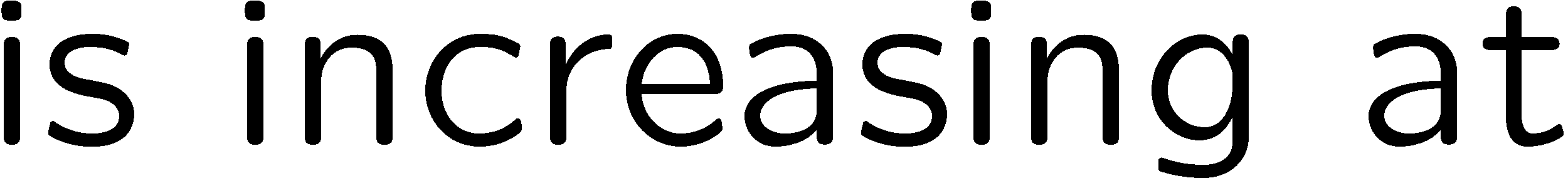 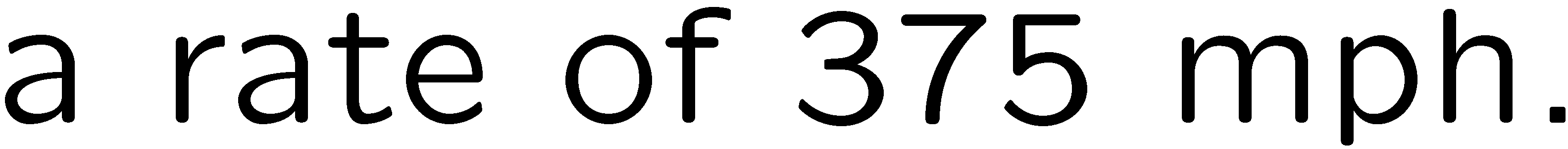 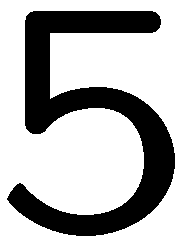 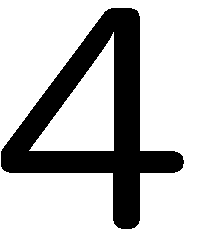 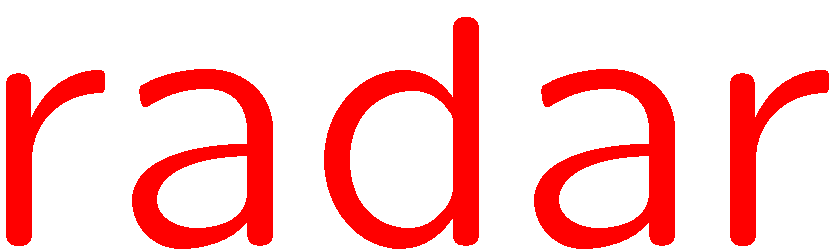 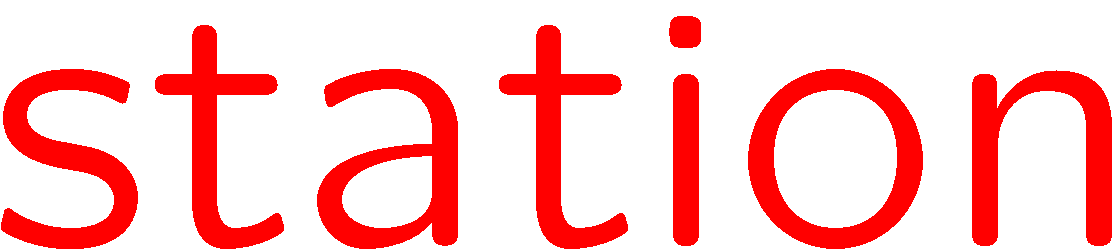 4
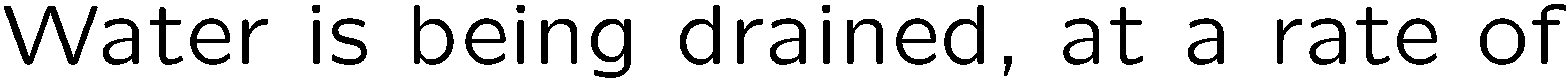 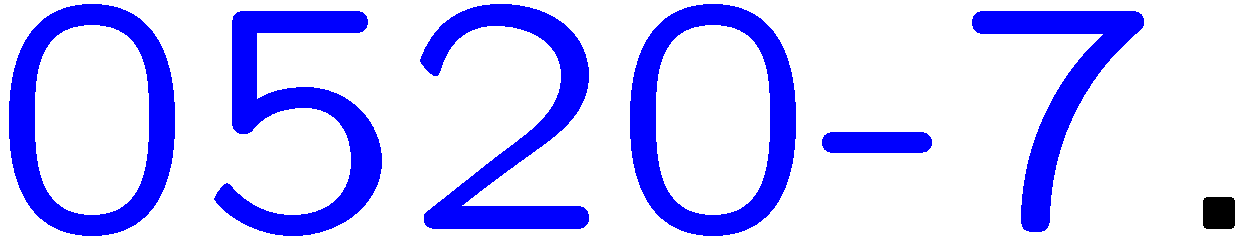 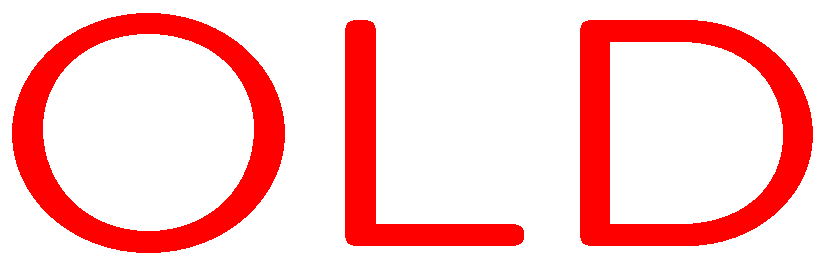 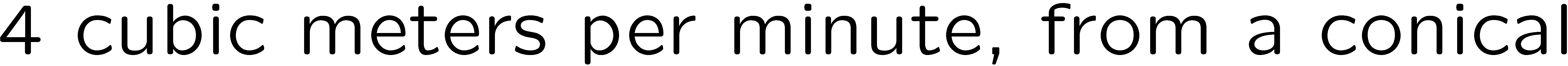 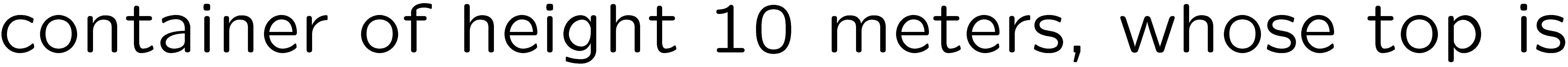 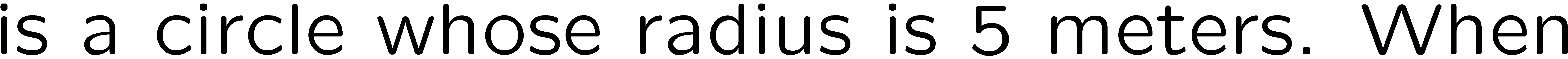 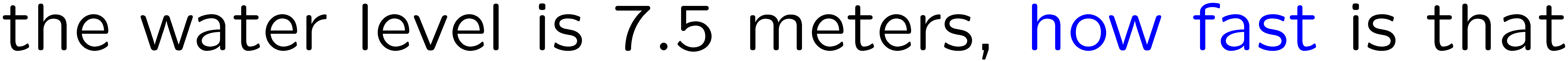 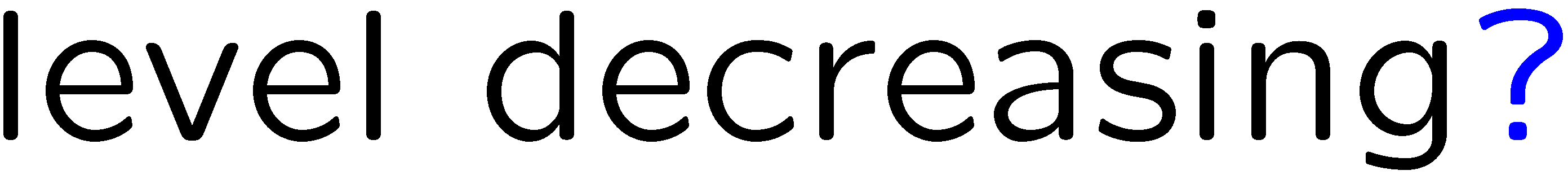 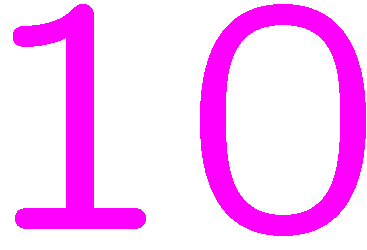 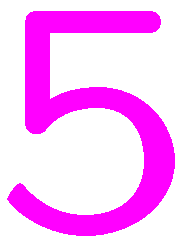 5
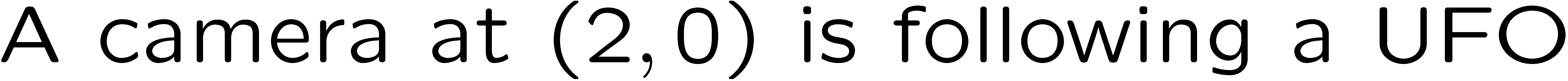 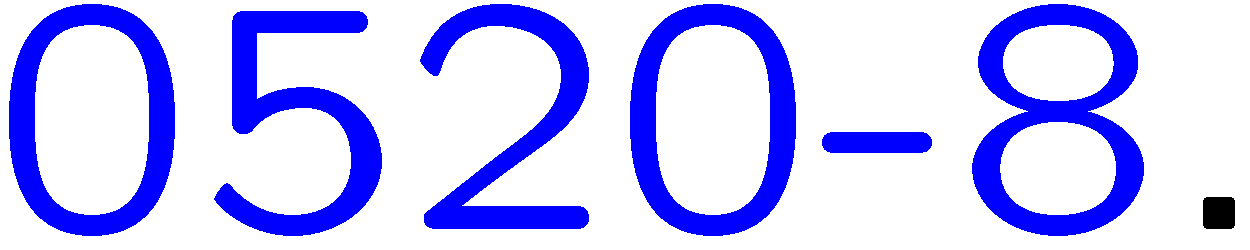 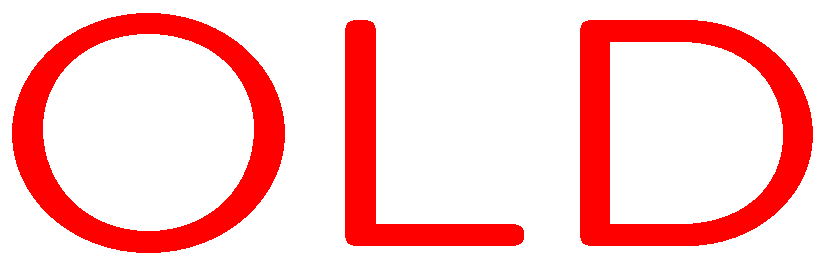 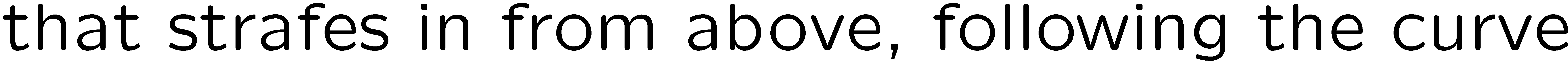 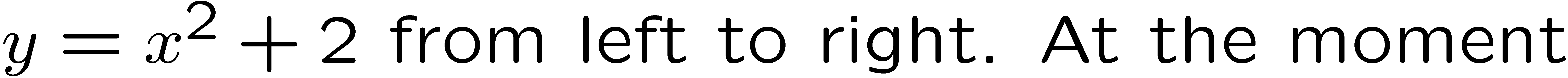 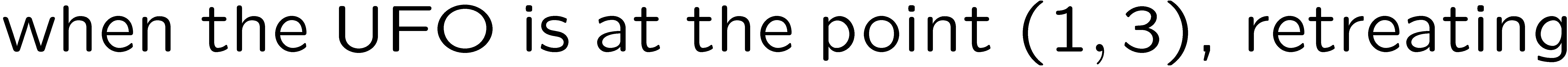 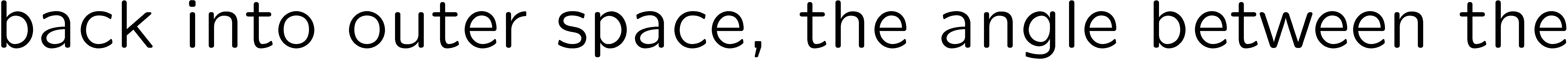 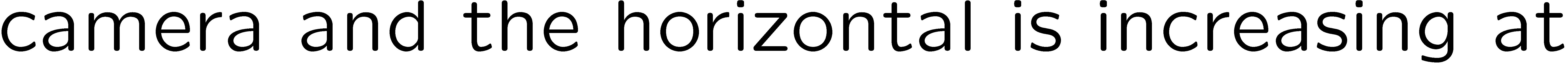 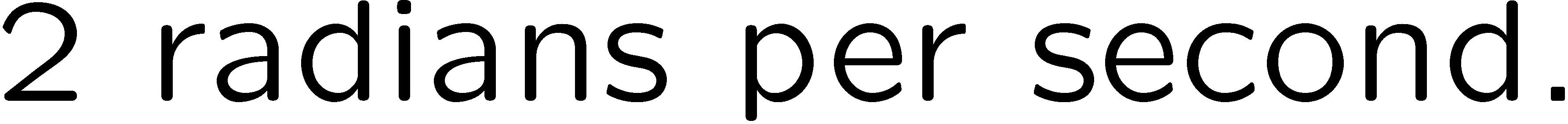 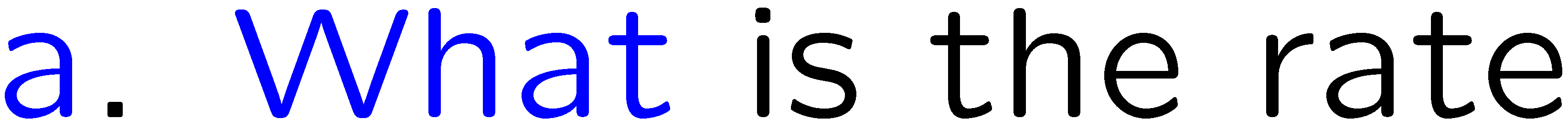 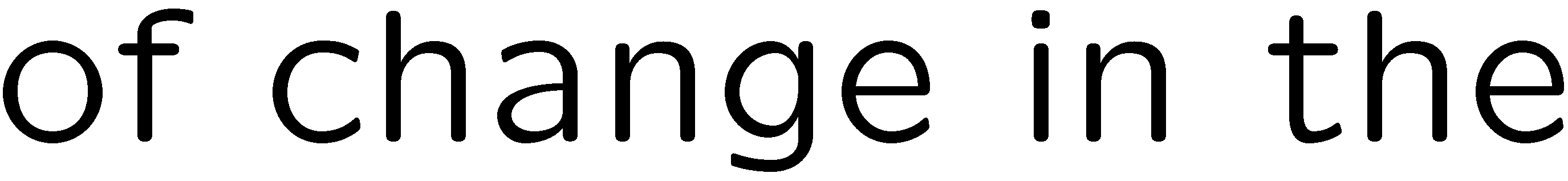 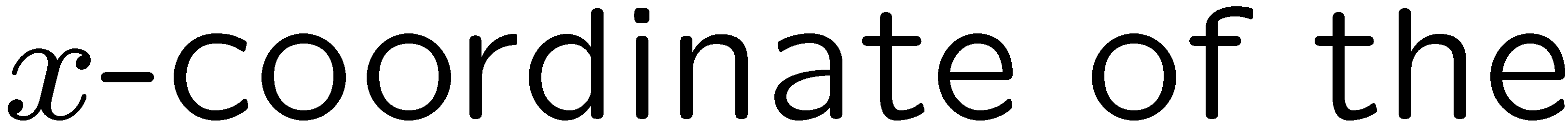 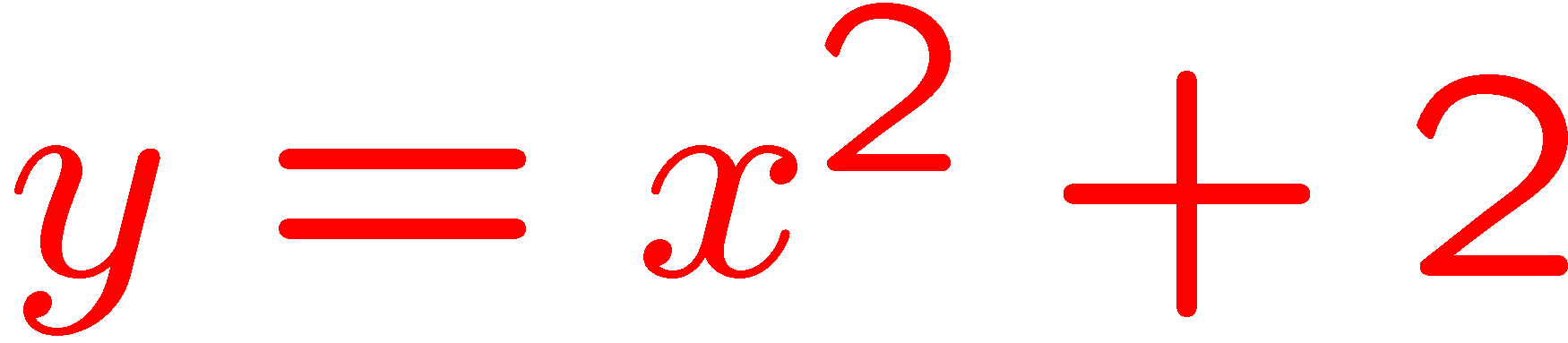 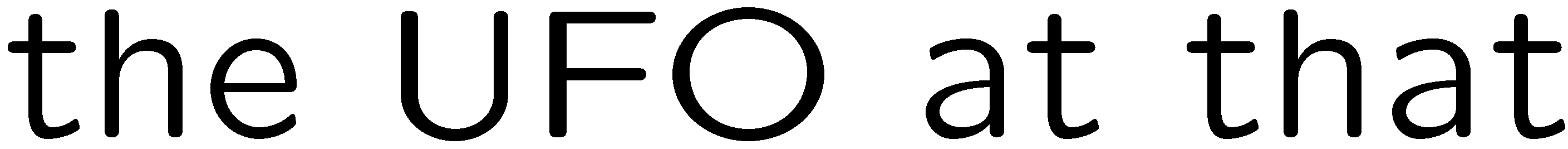 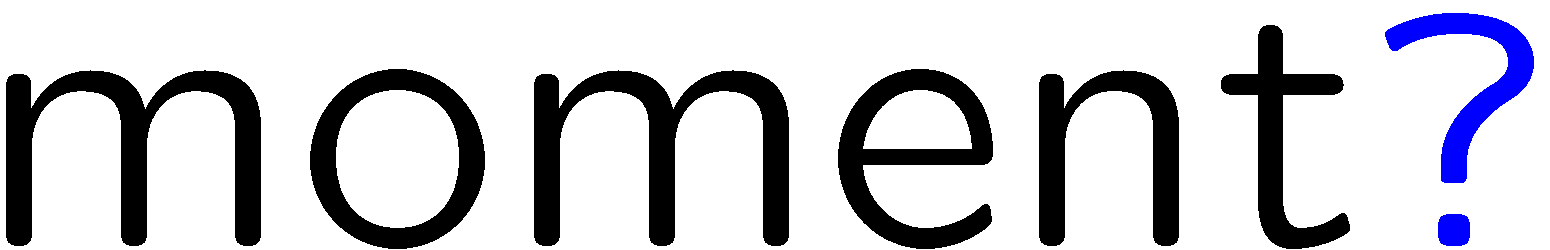 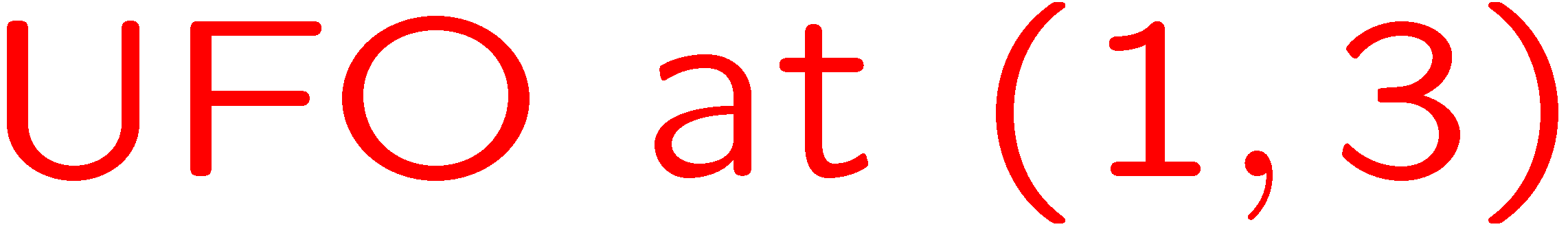 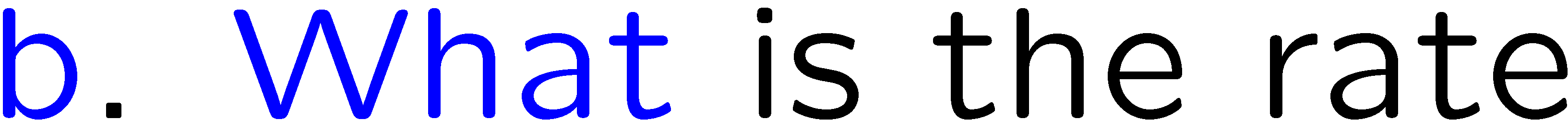 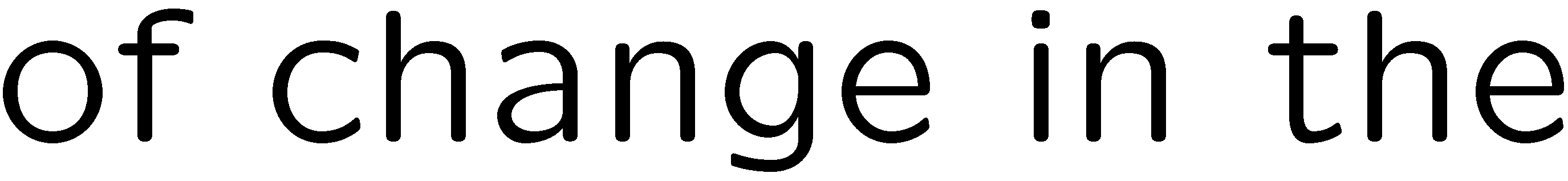 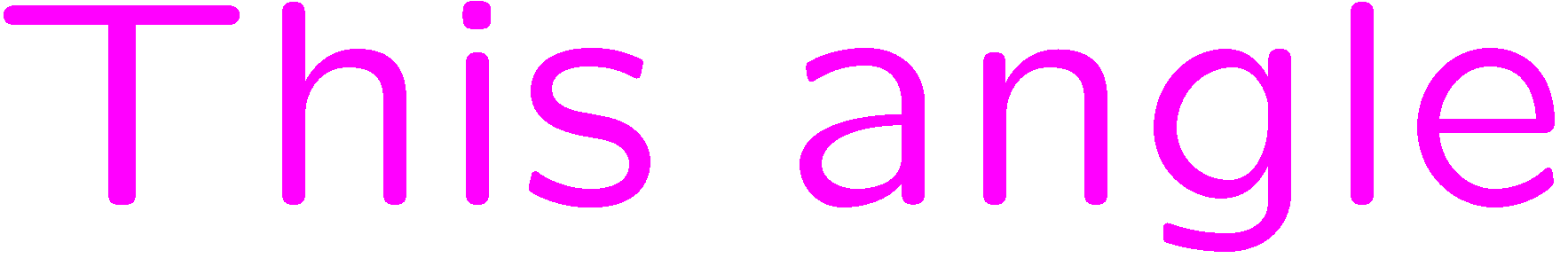 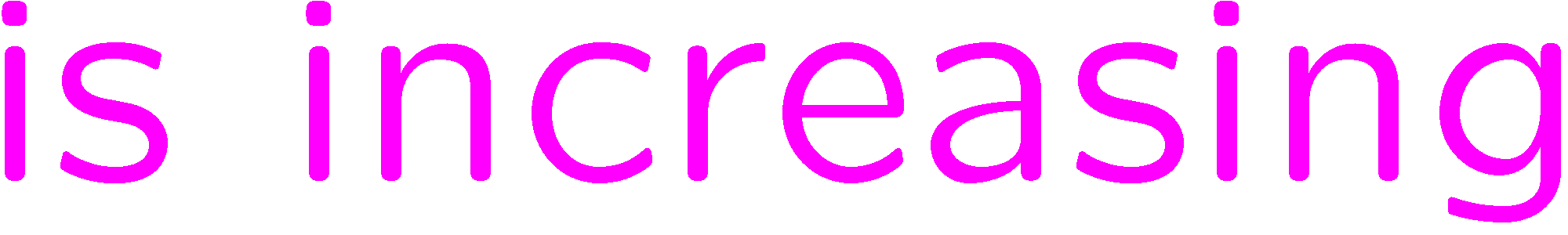 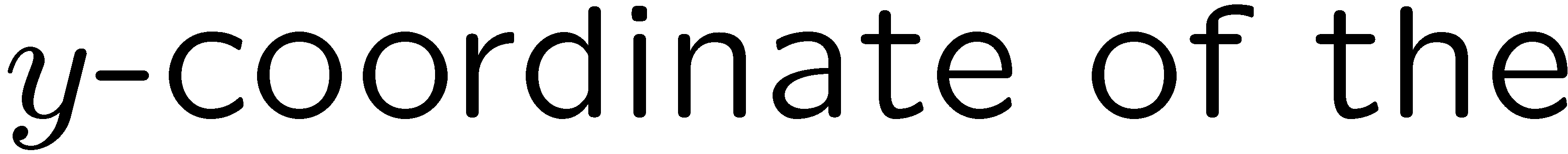 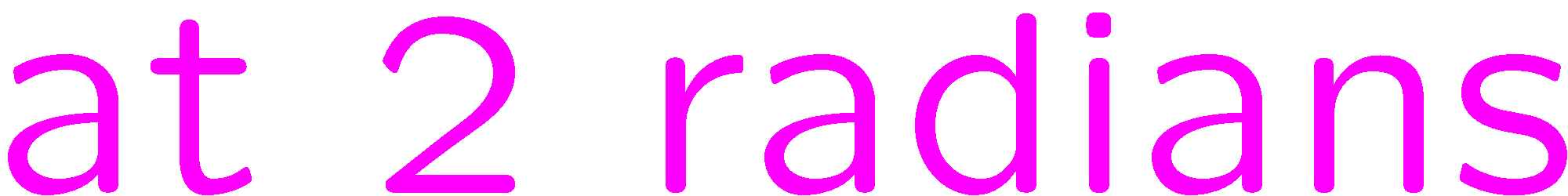 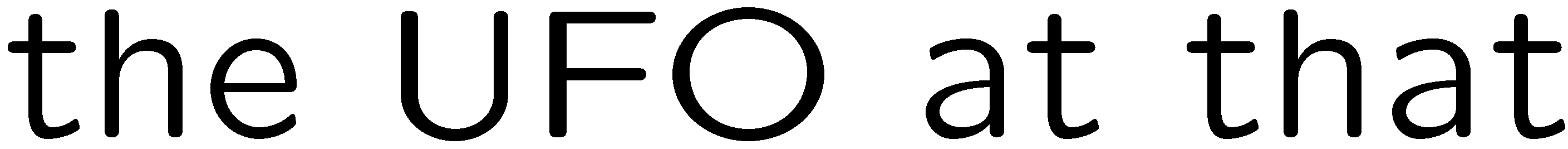 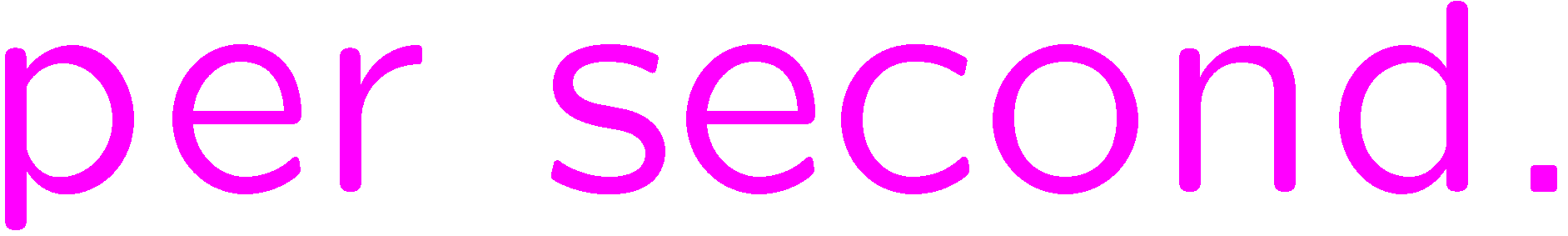 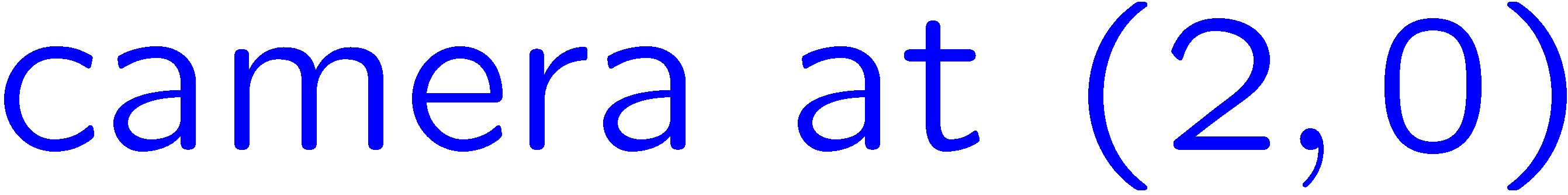 6
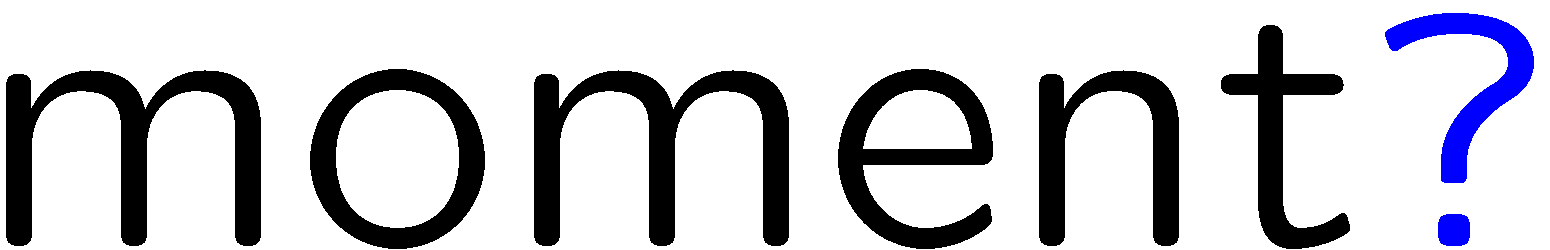 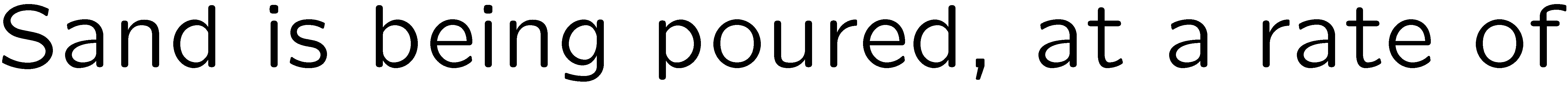 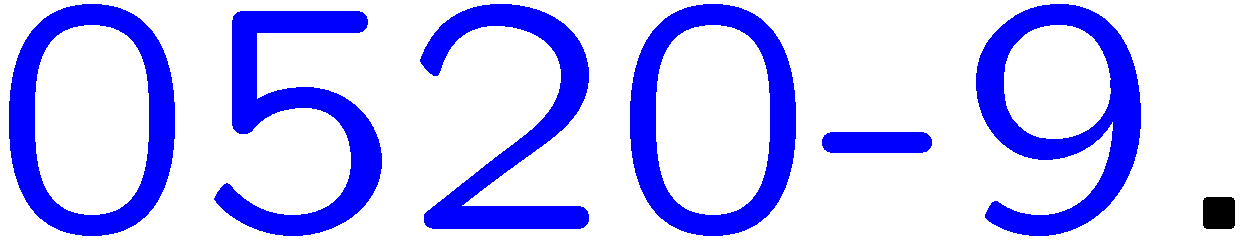 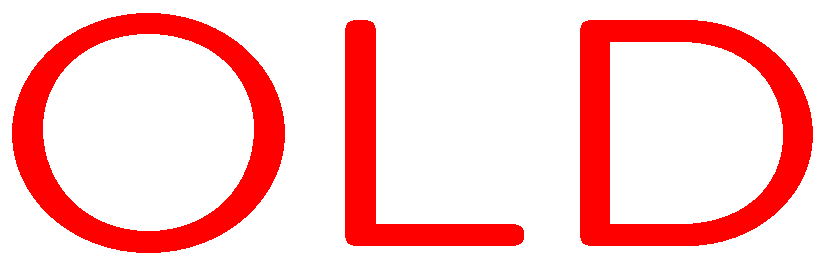 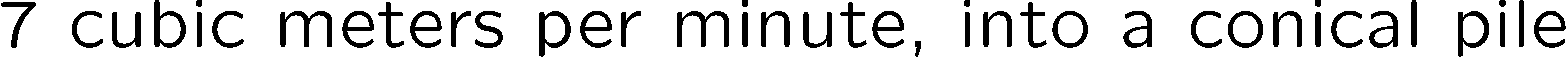 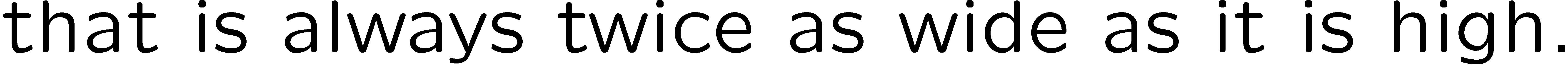 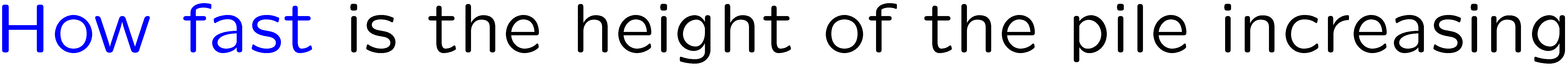 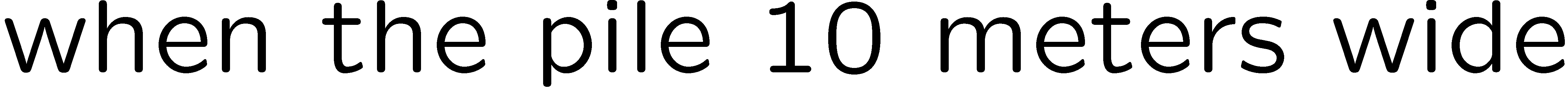 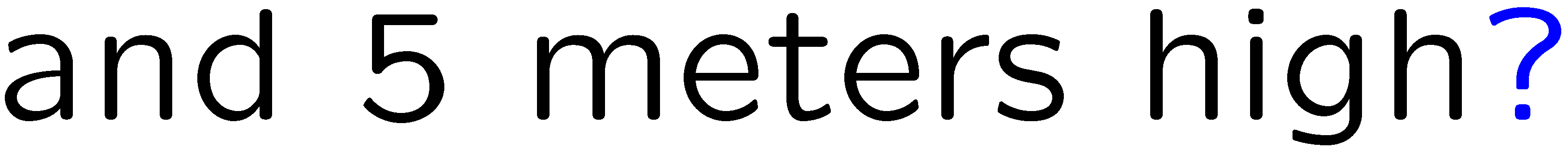 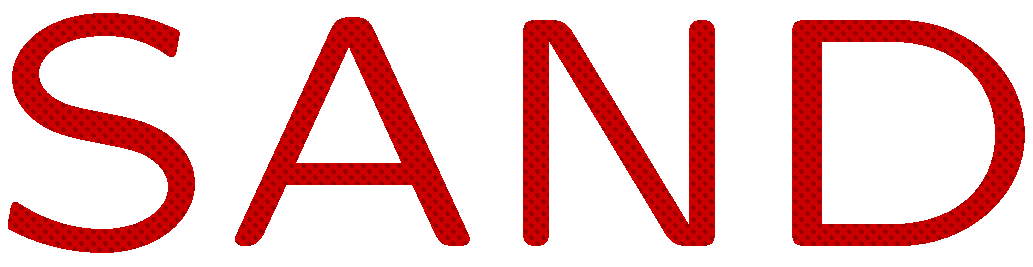 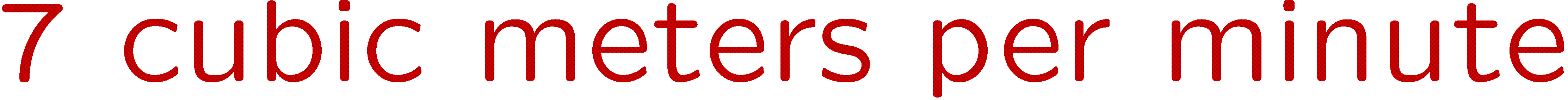 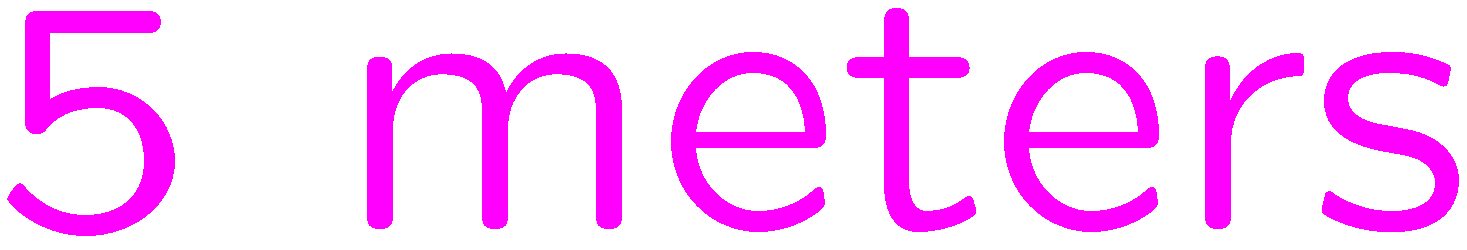 7
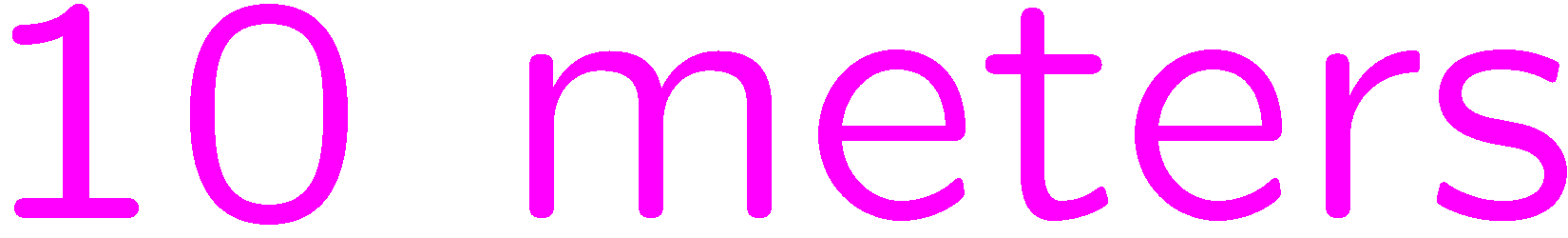